ＳＴＯＰ！
　　違反質問
その質問、不適切です！
「違反質問ゼロ」への御協力をお願いします。
昨年度の面接試験において家族状況や家庭環境に
関する質問など不適切な質問が数多くありました。
本人の適性・能力に関係ない質問は禁止されています。
○応募者の評価を目的とし
○求人者と応募者の情報交換を通じて
○応募者の適性と能力 を判断する場です
面接は
以下は不適切な質問例です！
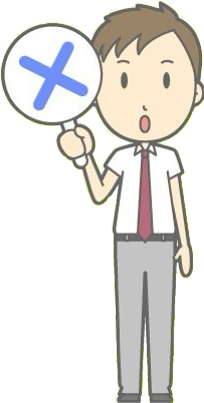 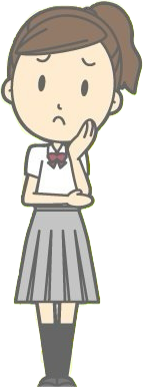 きょうだいはいますか？
お父さんの
お仕事は？
尊敬する
人物は？
過去に大きな病気を
しましたか？
本籍は
どこ？
＊不適切な質問には答えなくてよい。と学校では指導しています。
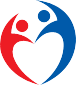 新潟労働局・ハローワーク
(R0607)
こんなことを聞いて欲しいな～
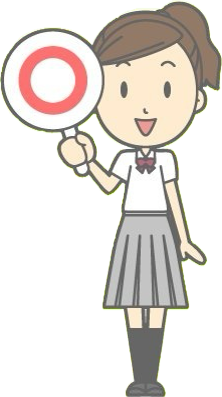 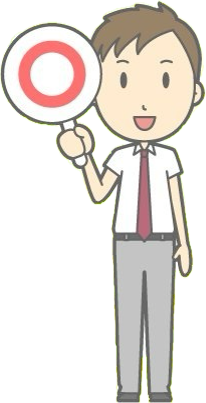 ☆ 自己ＰＲをお願いします
☆ なぜ当社に就職しようと思いましたか
☆ 仕事をする上で重要なことは何だと考えますか
☆ チャレンジしたい仕事はありますか
☆ 立ち仕事が多いですが、体力面で不安はあり　 ますか
・リラックスしてくださいね
・大きく深呼吸していいですよ
・落ち着いてゆっくり答えてくださいね
緊張を和らげる質問の例
入社承諾書について
最近、入社承諾書(内定時)を求める際に、誓約書（入社時）と混同し、一方的な内定取消条件をつけるケースが見受けられます。
　入社承諾書は就職内定に対する入社の意思を確認するための書類となりますので、下記の「参考文例」を参考に作成していただくようお願いします。
　また、「誓約書」を求める場合は、入社日以降とするようお願いいたします。
【参考文例】
入社承諾書

（事業主）様

　　　このたび、貴社に採用が内定されましたので、卒業のうえは就職することを
　　承諾します。

　　　　　　　　　　　　　　　　　　　　　　　　　令和　年　月　日
　　　　　　　　　　　　　　　　　　　　　　　　　現住所
　　　　　　　　　　　　　　　　　　　　　　　　　氏　名
差別のない　公平・公正な採用選考の実現を！